JORNADA
“MUJERES EN LA CONSTRUCCIÓN DE LA HISTORIA CONTEMPORÁNEA DE AMÉRICA LATINA”
Presentación

10:30: Mª Pilar Cagiao Vila (Universidade de Santiago de Compostela)
Ser mujer y ser inmigrante: La experiencia de las gallegas en Uruguay

11:30: Rosario Márquez Macías (Universidad de Huelva)
Eva Canel, una mujer viajera antes sus dos pasiones: el americanismo y la maternidad

12:30: Mª Palmira Vélez Jiménez (Universidad de Zaragoza)
La lucha de mujeres latinoamericanas en tiempos de dictadura

Debate y conclusiones
Zaragoza, 22 de noviembre de 2019
Aula VII Edificio Central Filosofía y Letras

Coordina: Palmira Vélez. Contacto:  siem@unizar.es, iris@unizar.es
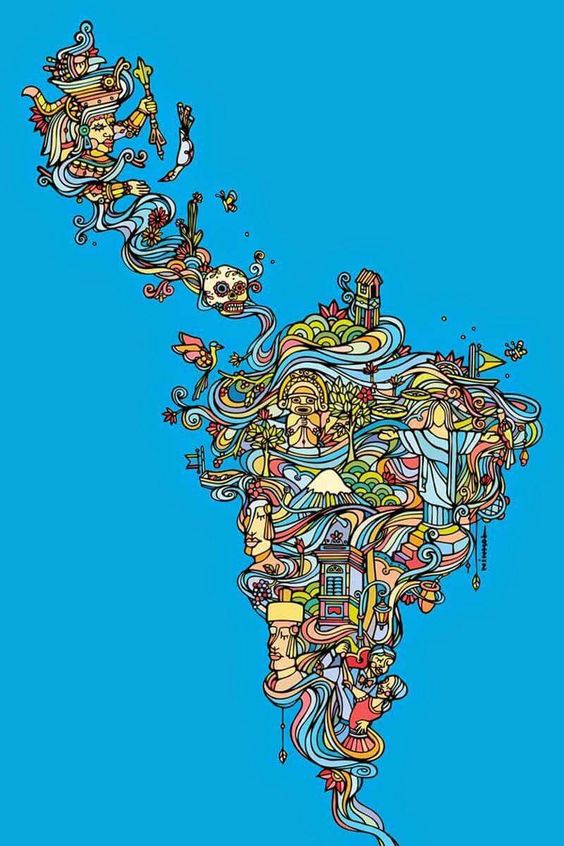 Organiza:		Patrocinan:
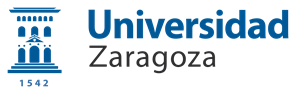 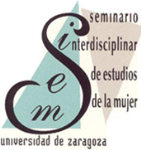 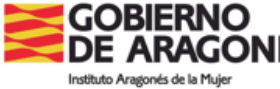